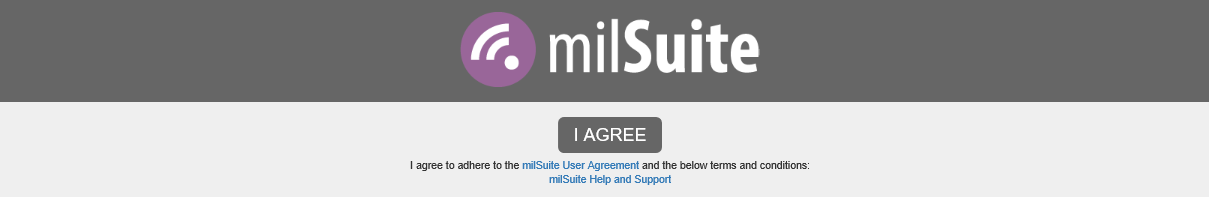 DRAFT
OMB Control Number: 0704-0553
Expiration Date: 03/31/2022

The public reporting burden for this collection of information, 0704-0553, is estimated to average 15 minutes per response, including the time for reviewing instructions, searching existing data sources, gathering and maintaining the data needed, and completing and reviewing the collection of information. Send comments regarding the burden estimate or burden reduction suggestions to the Department of Defense, Washington Headquarters Services, at whs.mc-alex.esd.mbx.dd-dod-information-collections@mail.mil. Respondents should be aware that notwithstanding any other provision of law, no person shall be subject to any penalty for failing to comply with a collection of information if it does not display a currently valid OMB control number.
How long have you worked in the Department of Defense? (Sliding scale: 1-60 years)

2.	Is this your first time working in the DoD issuance process? (Multiple choice)
	A) I have been an issuance action officer before.
	B) This is my first time as an issuance action officer.
	C) I support an action officer (as a focal point, contract support staff, etc.), but this is my first                              	time working on a DoD issuance.
	D) I support an action officer (as a focal point, contract support staff, etc.), but I’ve done it 	before.

3.            How long were you in your position when you became involved in the issuance process for the 	first time? (Multiple choice)
	A) Less than 1 year
	B) 1-2 years
	C) 3-5 years
	D) 6-10 years
	E) Over 10 years
DRAFT
Which OSD Component are you under? (Multiple Choice)

	A) Assistant Secretary of Defense for Legislative Affairs
	B) Assistant to the Secretary of Defense for Public Affairs
	C) Chief Management Officer of the Department of Defense
	D) Director of Cost Assessment and Program Evaluation
	E) Director of Operational Test and Evaluation
	F) DoD Chief Information Officer
	G) General Counsel of the Department of Defense
	H) Inspector General of the Department of Defense
	I) Under Secretary of Defense for Acquisition and Sustainment
	J) Under Secretary of Defense (Comptroller)/Chief Financial Officer, DoD
	K) Under Secretary of Defense for Intelligence
	L) Under Secretary of Defense for Personnel and Readiness
	M) Under Secretary of Defense for Policy
	N) Under Secretary of Defense for Research and Engineering
DRAFT
5. 	Did you know there is online DoD issuance training for action officers? (Multiple choice)
	A) Yes, and I’ve used it
	B) Yes, but I haven’t used it
	C) No, but I would like to
	D) No, but I don’t want to

Training Topics
Would like you see online video training about any of the following topics? (Y/N)
Overview of what issuance legal reviews are
How to resolve a nonconcur during formal coordination
Differences among issuance types
Common problems and how to solve them
Creating multi-page tables
How to fill out the DD Form 106
Processing change actions to issuances
The DoD Issuances Numbering System

Are there other topics you would like to see training on? (Text box)
DRAFT